TheHumblingofKings
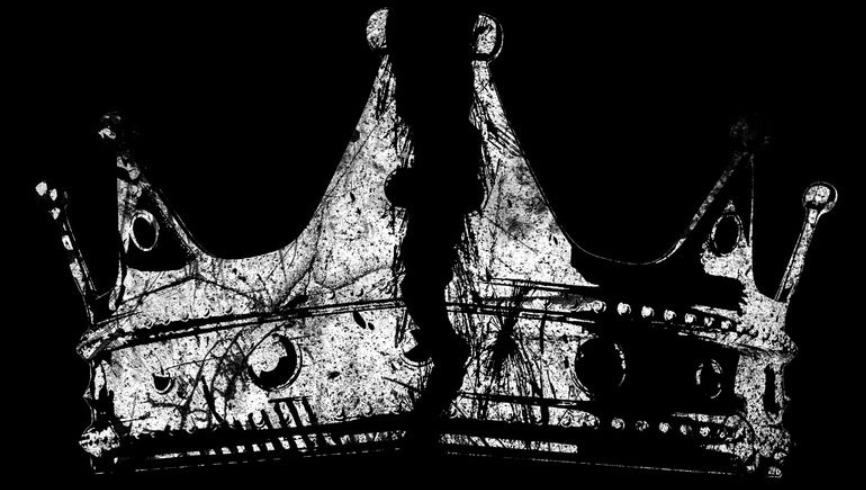 Daniel 2-6
[Speaker Notes: (Daniel 1:1-2), “In the third year of the reign of Jehoiakim king of Judah, Nebuchadnezzar king of Babylon came to Jerusalem and besieged it. 2 And the Lord gave Jehoiakim king of Judah into his hand, with some of the articles of the house of God, which he carried into the land of Shinar to the house of his god; and he brought the articles into the treasure house of his god.”
A first wave of captives, which included Daniel and his friends, was taken into captivity at this time. (605 B.C.)
This was God’s punishment of Judah, because of her idolatry and rebellion.
While in captivity, Daniel was favored by God, and became an important man in Nebuchadnezzar’s court.
Through Daniel, Shadrach, Meshach and Abed-Nego, God established His supremacy before the mighty kings of Babylon and Darius the Mede
Our lesson today examines the lessons learned by these kings.]
Nebuchadnezzar
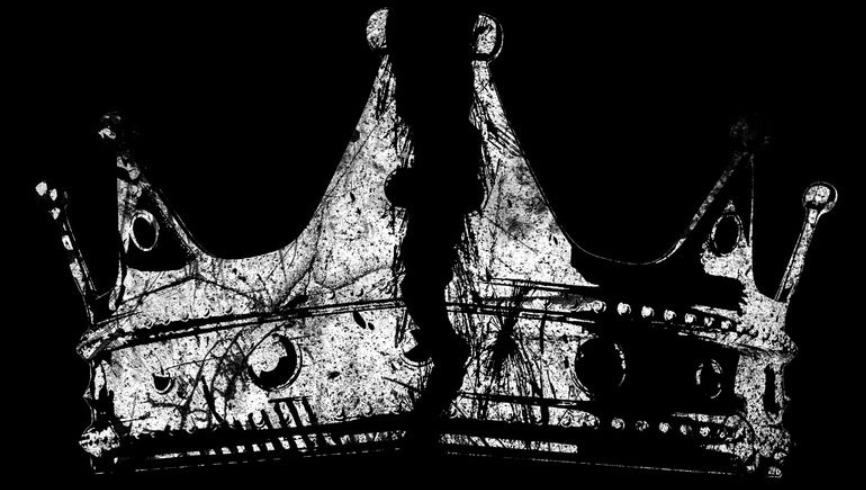 A slow learner
2:46-47; 3:28-30; 4:34-37

Psalm 86:8-10; Romans 16:25-27
2 Peter 2:9; 1 Kings 18:26-29
Acts 17:26-27; James 4:6
[Speaker Notes: Humbling of Nebuchadnezzar
In Daniel 2, the text records an important dream, had by Nebuchadnezzar.
None of his magicians, astrologers, sorcerers or Chaldeans could tell him the dream nor its interpretation
(Daniel 2:10-11), “The Chaldeans answered the king, and said, “There is not a man on earth who can tell the king's matter; therefore no king, lord, or ruler has ever asked such things of any magician, astrologer, or Chaldean. 11 It is a difficult thing that the king requests, and there is no other who can tell it to the king except the gods, whose dwelling is not with flesh.”
God gave to Daniel that ability
(Daniel 2:19), “Then the secret was revealed to Daniel in a night vision. So Daniel blessed the God of heaven.”
Consider the response of King Nebuchadnezzar
(Daniel 2:46-47), “Then King Nebuchadnezzar fell on his face, prostrate before Daniel, and commanded that they should present an offering and incense to him. 47 The king answered Daniel, and said, “Truly your God is the God of gods, the Lord of kings, and a revealer of secrets, since you could reveal this secret.”
Nebuchadnezzar learned for the first time what Daniel and his friends knew
Jehovah is the God of gods, the Lord of kings, and a revealer of secrets!
An important lesson for us to know today!
God of gods, Lord of kings.
(Psalm 86:8-10), “Among the gods there is none like You, O Lord; nor are there any works like Your works. 9 All nations whom You have made shall come and worship before You, O Lord, and shall glorify Your name. 10 For You are great, and do wondrous things; You alone are God.”
Revealer of secrets
(Romans 16:25-27) [Paul’s benediction], “Now to Him who is able to establish you according to my gospel and the preaching of Jesus Christ, according to the revelation of the mystery kept secret since the world began 26 but now made manifest, and by the prophetic Scriptures made known to all nations, according to the commandment of the everlasting God, for obedience to the faith— 27 to God, alone wise, be glory through Jesus Christ forever. Amen.”
Later, however, Nebuchadnezzar again showed his arrogance toward God (Daniel 3)
He made an image of gold, requiring all the people, at the sound of music played, to fall down and worship the image, or die
(Daniel 3:15b), “And who is the god who will deliver you from my hands?”
The three were accused of disobedience to the king’s command.  He required obedience, or death
(Daniel 3:16-18), “Shadrach, Meshach, and Abed-Nego answered and said to the king, “O Nebuchadnezzar, we have no need to answer you in this matter. 17 If that is the case, our God whom we serve is able to deliver us from the burning fiery furnace, and He will deliver us from your hand, O king. 18 But if not, let it be known to you, O king, that we do not serve your gods, nor will we worship the gold image which you have set up.”
God spared the men from death.  Consider Nebuchadnezzar’s response
(Daniel 3:28-30), “Nebuchadnezzar spoke, saying, “Blessed be the God of Shadrach, Meshach, and Abed-Nego, who sent His Angel and delivered His servants who trusted in Him, and they have frustrated the king's word, and yielded their bodies, that they should not serve nor worship any god except their own God! 29 Therefore I make a decree that any people, nation, or language which speaks anything amiss against the God of Shadrach, Meshach, and Abed-Nego shall be cut in pieces, and their houses shall be made an ash heap; because there is no other God who can deliver like this.” 30 Then the king promoted Shadrach, Meshach, and Abed-Nego in the province of Babylon.”
Our Lessons:  Deliverer of His servants who trust in Him
(2 Peter 2:9), “the Lord knows how to deliver the godly out of temptations and to reserve the unjust under punishment for the day of judgment”
Uniquely a God “who can deliver like this”
(1 Kings 18:26-29) [By contrast, Baal, contest – Elijah, and Baal’s 450 prophets], “So they took the bull which was given them, and they prepared it, and called on the name of Baal from morning even till noon, saying, “O Baal, hear us!” But there was no voice; no one answered. Then they leaped about the altar which they had made. 27 And so it was, at noon, that Elijah mocked them and said, “Cry aloud, for he is a god; either he is meditating, or he is busy, or he is on a journey, or perhaps he is sleeping and must be awakened.” 28 So they cried aloud, and cut themselves, as was their custom, with knives and lances, until the blood gushed out on them. 29 And when midday was past, they prophesied until the time of the offering of the evening sacrifice. But there was no voice; no one answered, no one paid attention.”
Nebuchadnezzar was a slow learner, chapter 4 reveals once again his arrogance.
Another dream that Daniel interpreted, indicating that the king would become as a beast of the field, “till you know that the Most High rules in the kingdom of men, and gives to whomever He chooses” (4:25).
Daniel called upon the king to repent
(Daniel 4:27), “Therefore, O king, let my advice be acceptable to you; break off your sins by being righteous, and your iniquities by showing mercy to the poor. Perhaps there may be a lengthening of your prosperity.”
Nebuchadnezzar would not, and a year later, spoke arrogantly, bringing God’s judgment upon him.
(Daniel 4:31-32), “While the word was still in the king's mouth, a voice fell from heaven: “King Nebuchadnezzar, to you it is spoken: the kingdom has departed from you! 32 And they shall drive you from men, and your dwelling shall be with the beasts of the field. They shall make you eat grass like oxen; and seven times shall pass over you, until you know that the Most High rules in the kingdom of men, and gives it to whomever He chooses.”
Consider the King’s response
(Daniel 4:34-37), “And at the end of the time I, Nebuchadnezzar, lifted my eyes to heaven, and my understanding returned to me; and I blessed the Most High and praised and honored Him who lives forever: For His dominion is an everlasting dominion, and His kingdom is from generation to generation. 35 All the inhabitants of the earth are reputed as nothing; He does according to His will in the army of heaven and among the inhabitants of the earth. No one can restrain His hand or say to Him, “What have You done?” 36 At the same time my reason returned to me, and for the glory of my kingdom, my honor and splendor returned to me. My counselors and nobles resorted to me, I was restored to my kingdom, and excellent majesty was added to me. 37 Now I, Nebuchadnezzar, praise and extol and honor the King of heaven, all of whose works are truth, and His ways justice. And those who walk in pride He is able to put down.”
Our Lesson: God gives kingdoms to whomever He chooses
(Acts 17:26-27), “And He has made from one blood every nation of men to dwell on all the face of the earth, and has determined their preappointed times and the boundaries of their dwellings, 27 so that they should seek the Lord, in the hope that they might grope for Him and find Him, though He is not far from each one of us.”
The prideful will be brought low
(James 4:6), “But He gives more grace. Therefore He says: ‘God resists the proud, but gives grace to the humble.”]
Belshazzar
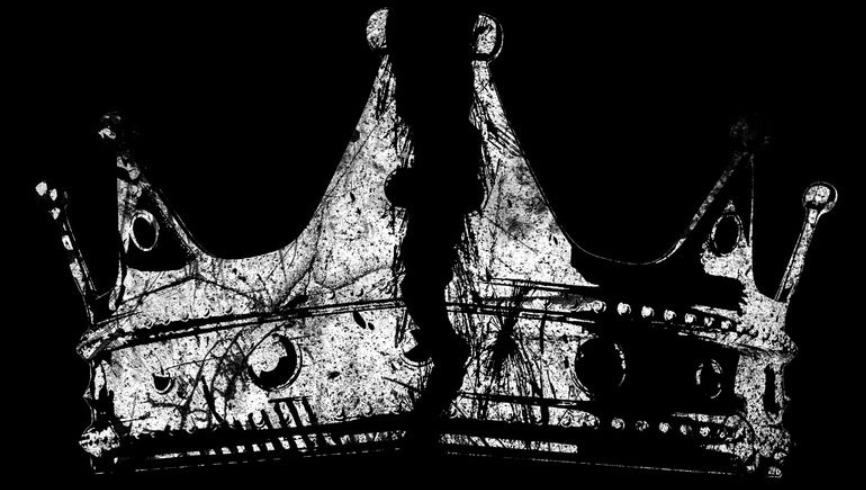 Too little, too late
5:29

Romans 2:1-5
Matthew 16:26-27
[Speaker Notes: Belshazzar followed his father Nebuchadnezzar as king
He apparently did not know of Daniel, and did not learn from his father’s humiliation
He prepared a feast for a thousand of his Lords
During the feast, a man’s hand appeared, and wrote a mysterious message on the wall
Mene, mene, tekel, upharsin
This troubled the king.  He sought someone to give the interpretation, and was told of Daniel
He brought Daniel, and promised him great influence in his kingdom if he could reveal the mystery
Consider Daniel’s interpretation
(Daniel 5:26-28), “This is the interpretation of each word. Mene: God has numbered your kingdom, and finished it; 27 Tekel: You have been weighed in the balances, and found wanting; 28 Peres: Your kingdom has been divided, and given to the Medes and Persians.”
The King’s response
(Daniel 5:29), “Then Belshazzar gave the command, and they clothed Daniel with purple and put a chain of gold around his neck, and made a proclamation concerning him that he should be the third ruler in the kingdom.”
That very night, Belshazzar was killed and Darius the Mede took his place
Lessons for us:
No indication of repentance.  Repentance is necessary!
(Romans 2:1-5), “Therefore you are inexcusable, O man, whoever you are who judge, for in whatever you judge another you condemn yourself; for you who judge practice the same things. 2 But we know that the judgment of God is according to truth against those who practice such things. 3 And do you think this, O man, you who judge those practicing such things, and doing the same, that you will escape the judgment of God? 4 Or do you despise the riches of His goodness, forbearance, and longsuffering, not knowing that the goodness of God leads you to repentance?”
You can’t buy your redemption (no exchange of material for the spiritual!)
(Matthew 16:26-27), “For what profit is it to a man if he gains the whole world, and loses his own soul? Or what will a man give in exchange for his soul? 27 For the Son of Man will come in the glory of His Father with His angels, and then He will reward each according to his works.”]
Darius
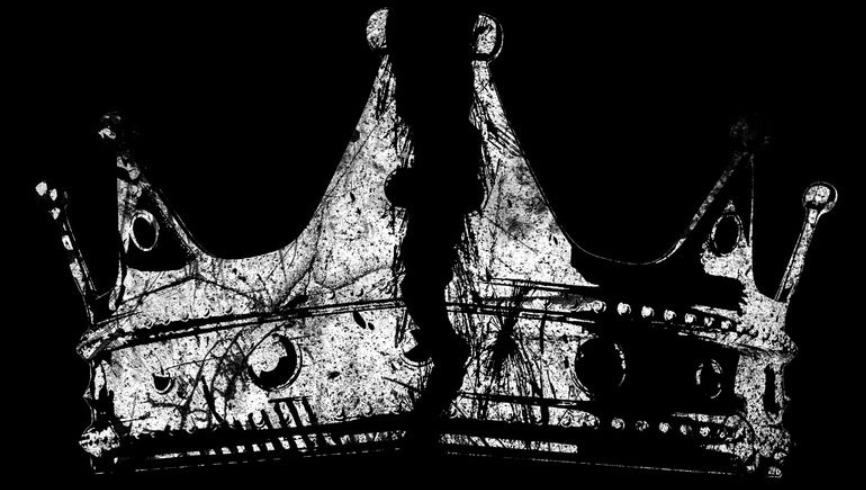 Foolish, but grateful
6:25-27

Matthew 10:28
Daniel 2:44-45
[Speaker Notes: Darius the Mede was a ruler who was partial to Daniel, appreciating his wisdom and spirit.
So much so that he considered putting Daniel in charge of the whole kingdom
However, jealous men conspired against Daniel, and manipulated the king
They talked the king into decree a prohibition of prayer to any god other than himself as king.
Darius signed it into law.  (According to the law, not even the king could overturn his own decree).
David broke the law, praying to Jehovah
(Daniel 6:10), “Now when Daniel knew that the writing was signed, he went home. And in his upper room, with his windows open toward Jerusalem, he knelt down on his knees three times that day, and prayed and gave thanks before his God, as was his custom since early days.”
The king  it is said, was “greatly displeased with himself” (6:14), but could not legally avoid punishing Daniel by casting him into a den full of hungry lions
(Daniel 6:16), “So the king gave the command, and they brought Daniel and cast him into the den of lions. But the king spoke, saying to Daniel, “Your God, whom you serve continually, He will deliver you.”
Daniel was saved by God, Consider the response of Darius:
(Daniel 6:25-27), “Then King Darius wrote: To all peoples, nations, and languages that dwell in all the earth: Peace be multiplied to you. 26 I make a decree that in every dominion of my kingdom men must tremble and fear before the God of Daniel. For He is the living God, and steadfast forever; His kingdom is the one which shall not be destroyed, and His dominion shall endure to the end. 27 He delivers and rescues, and He works signs and wonders in heaven and on earth, who has delivered Daniel from the power of the lions.”
Our lessons:
God is the one who must be feared, not men!
(Matthew 10:28), “And do not fear those who kill the body but cannot kill the soul. But rather fear Him who is able to destroy both soul and body in hell.”
God’s kingdom and dominion will never end!
(Daniel 2:44-45) [The kingdom of Nebuchadnezzar’s dream is the kingdom of Christ!], “And in the days of these kings the God of heaven will set up a kingdom which shall never be destroyed; and the kingdom shall not be left to other people; it shall break in pieces and consume all these kingdoms, and it shall stand forever. 45 Inasmuch as you saw that the stone was cut out of the mountain without hands, and that it broke in pieces the iron, the bronze, the clay, the silver, and the gold—the great God has made known to the king what will come to pass after this. The dream is certain, and its interpretation is sure.”]
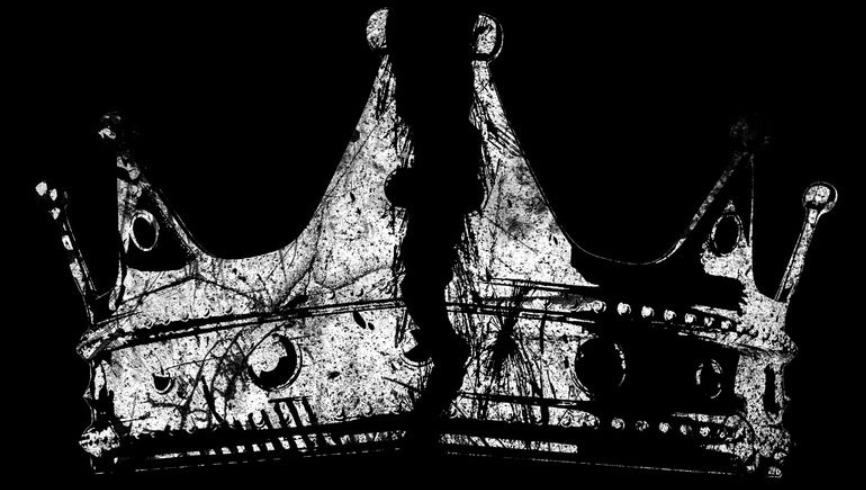 Conclusion
“Surely He                                           scorns the scornful,                             but gives grace to the humble.                     The wise shall inherit glory, but shame shall be the legacy of fools.”
(Proverbs 3:34-35)
[Speaker Notes: By learning from these arrogant kings, perhaps we can avoid the same end!

Surely He scorns the scornful, but gives grace to the humble. 35 The wise shall inherit glory, but shame shall be the legacy of fools” (Proverbs 3:34-35)]